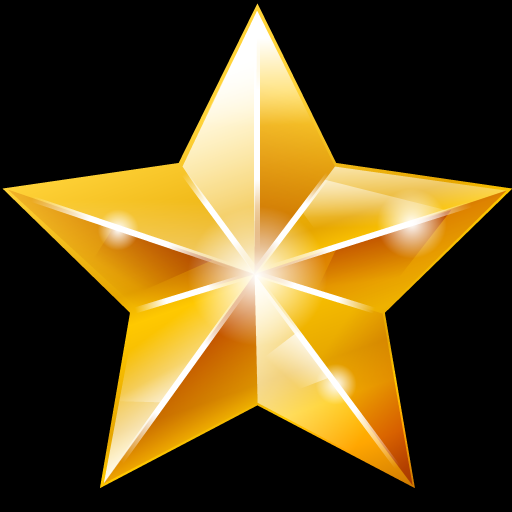 Star Nation
Group 4- Naudia Sanders, Keani Rouzan, Kenya Harris, Marco Harris, Kamyah Reid and Skyler Worthey
Ask
What is the problem?
The problem is that the astronauts need more containers for everything.
We already know:
We know what we need to build a space container.
What are our limits?
We had limited materials.
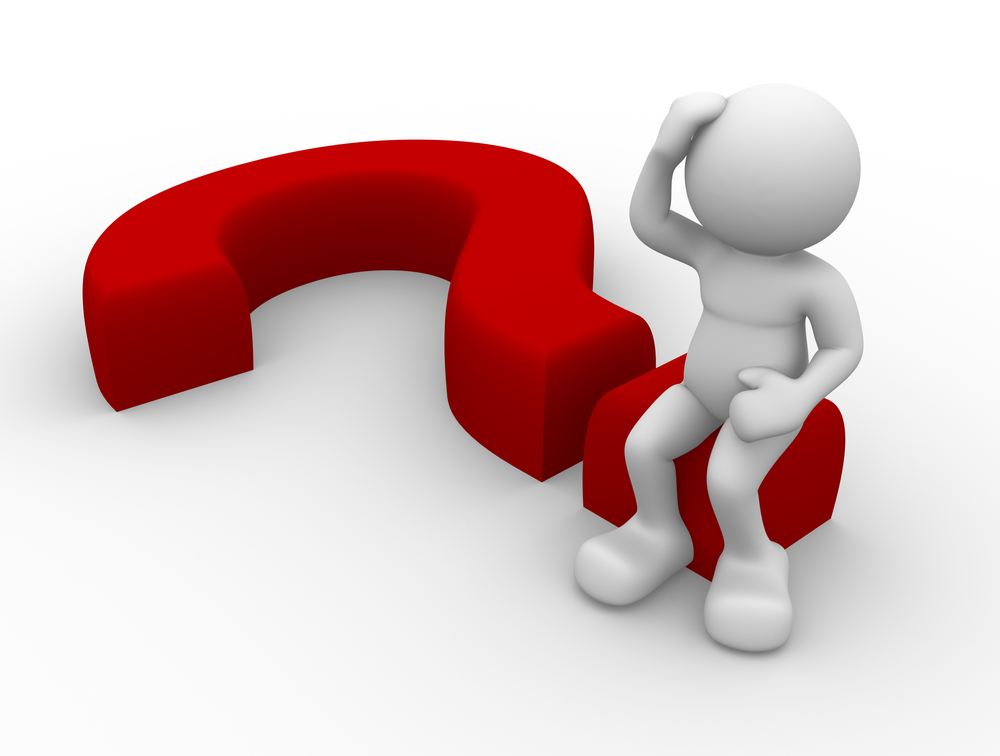 imagine
What would a container that can be used in space by astronauts and on earth by people look like?
 It looks like a triangle, cone and a rectangular prism.
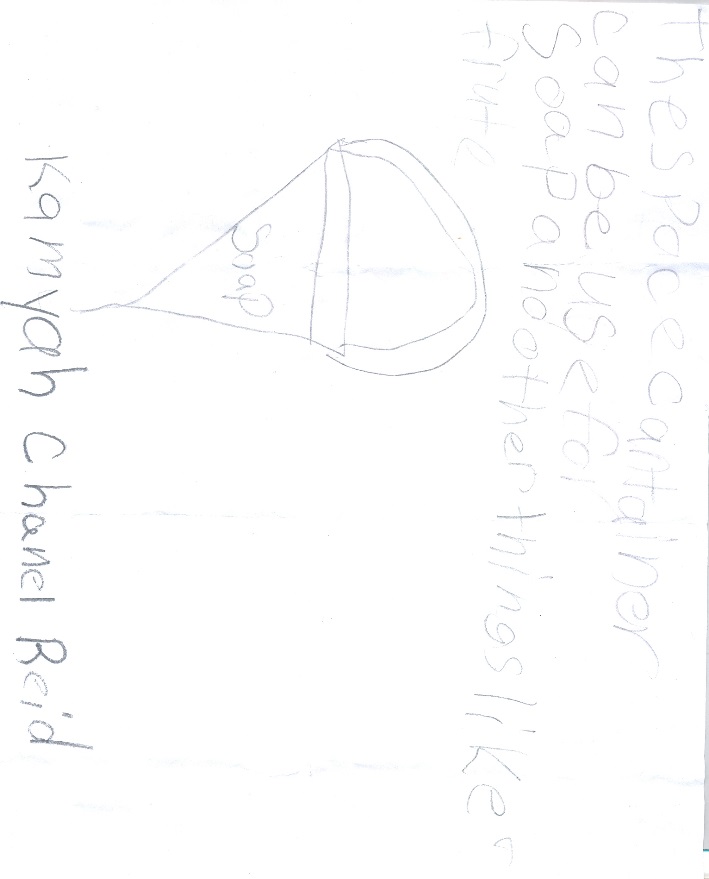 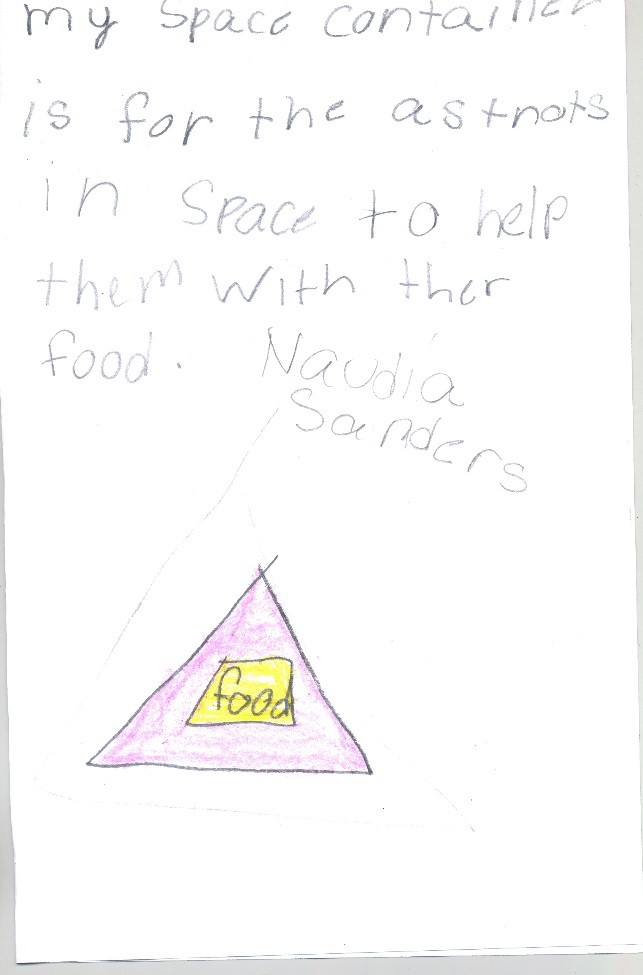 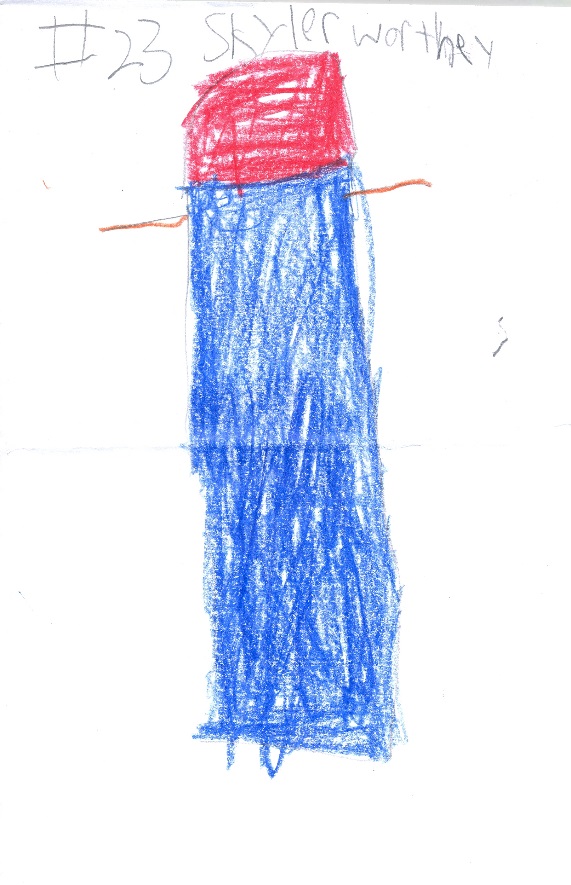 plan
Our plan is to build a space container:
With tin foil and duck tape.
Tape and paper and little bottles of water and tubes and we need sticky notes.
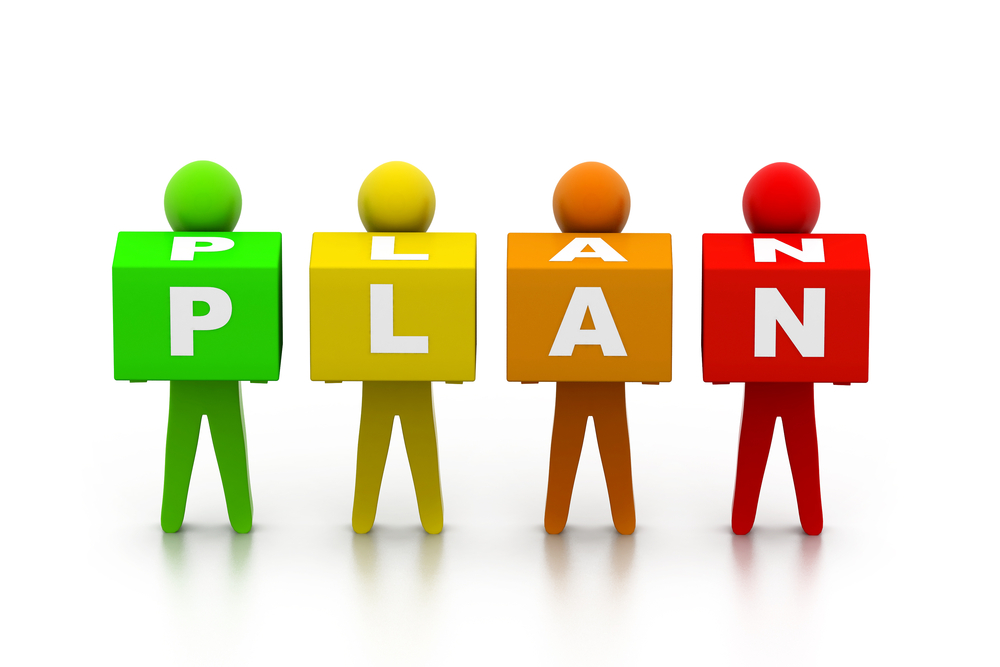 create
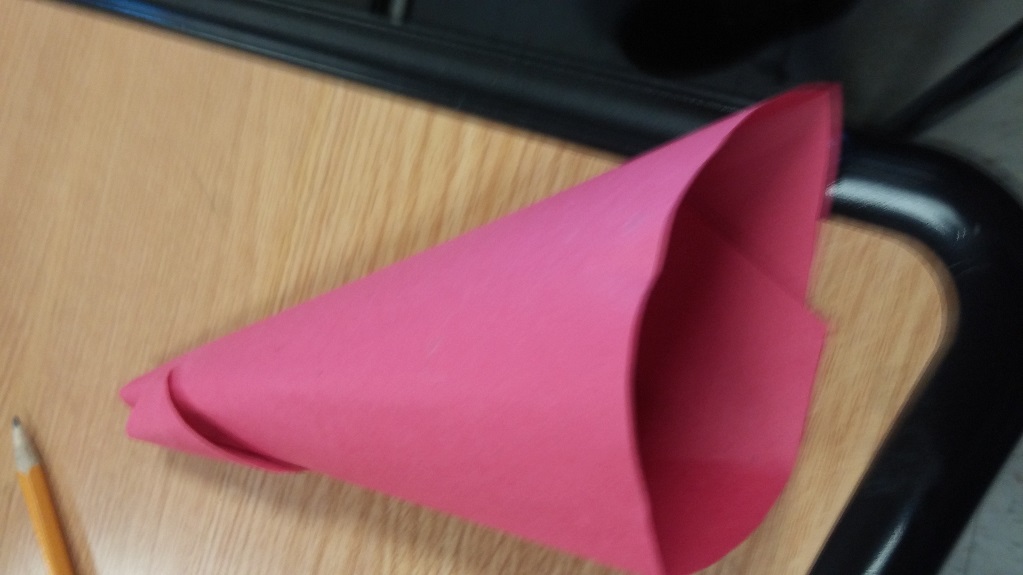 We rolled a piece of paper , and made a cone .
We taped the top and side of cone. Then we used the scissors to even the bottom.
Once we pressed the sides down , the cone looked like a triangle.
We closed in the bottom by folding it , and decided we could store food in it for the astronauts.
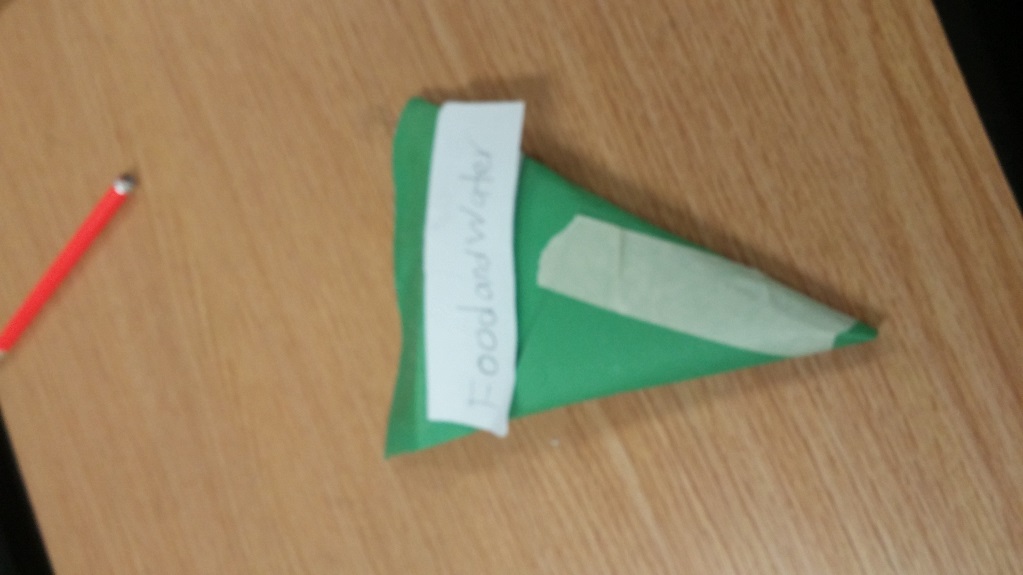 Improve
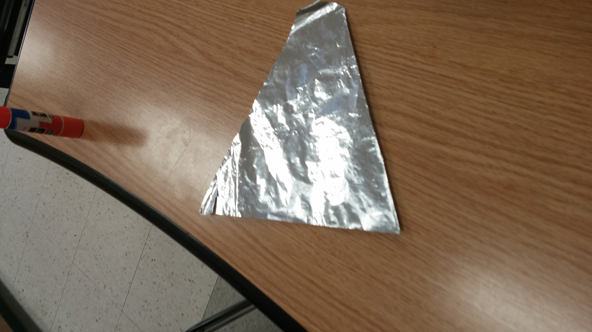 To improve the container we used aluminum foil and 3-D printing as our new materials. 
We used 3-D printing so astronauts can design their own containers in space.
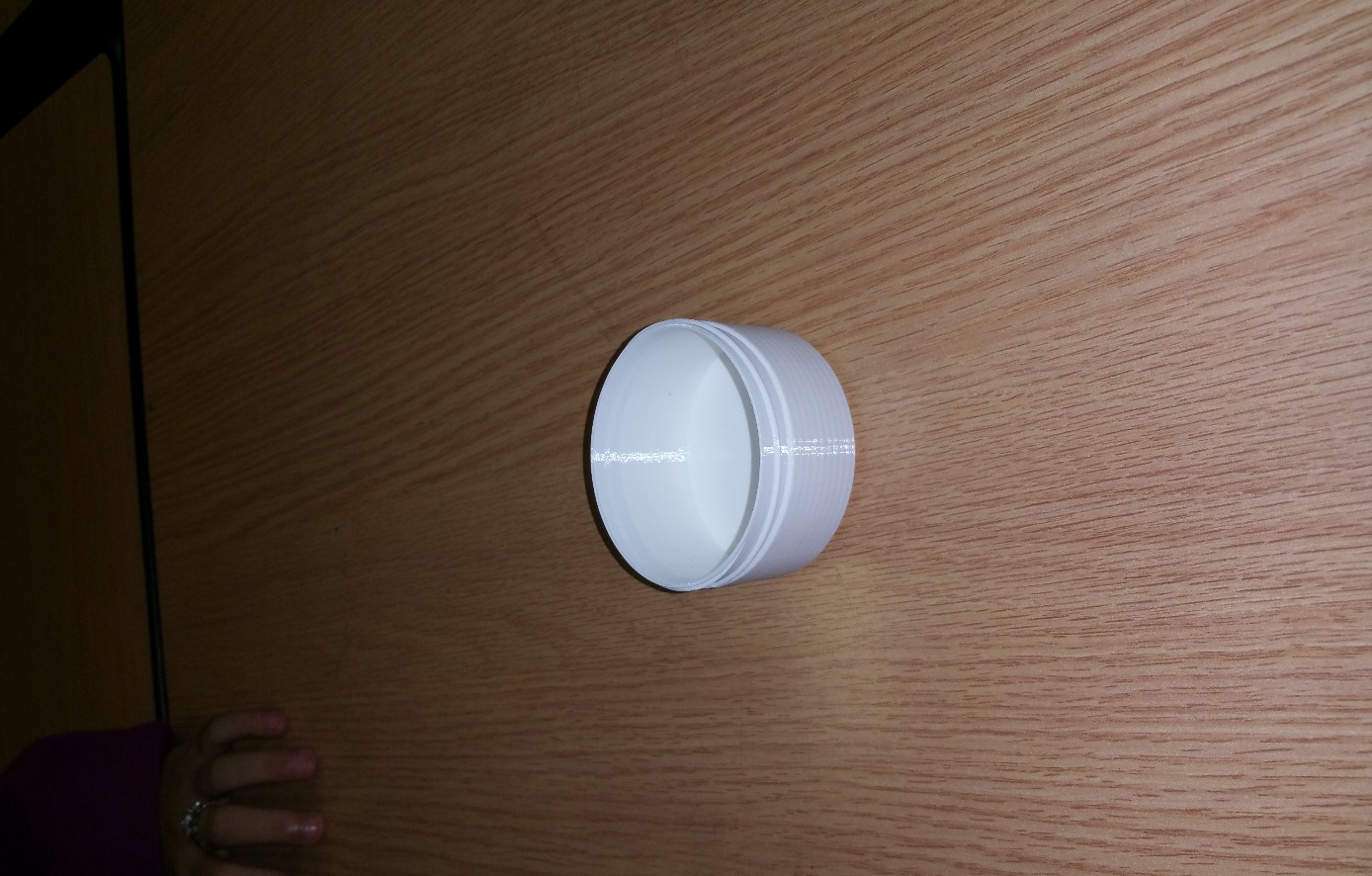 present
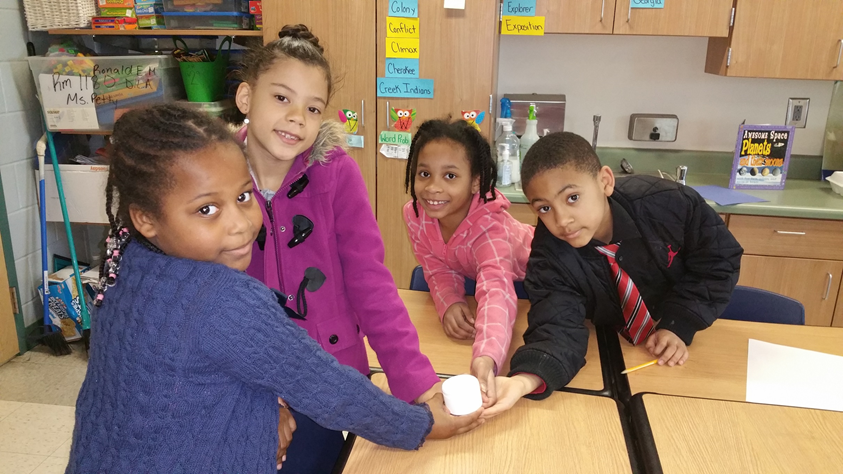 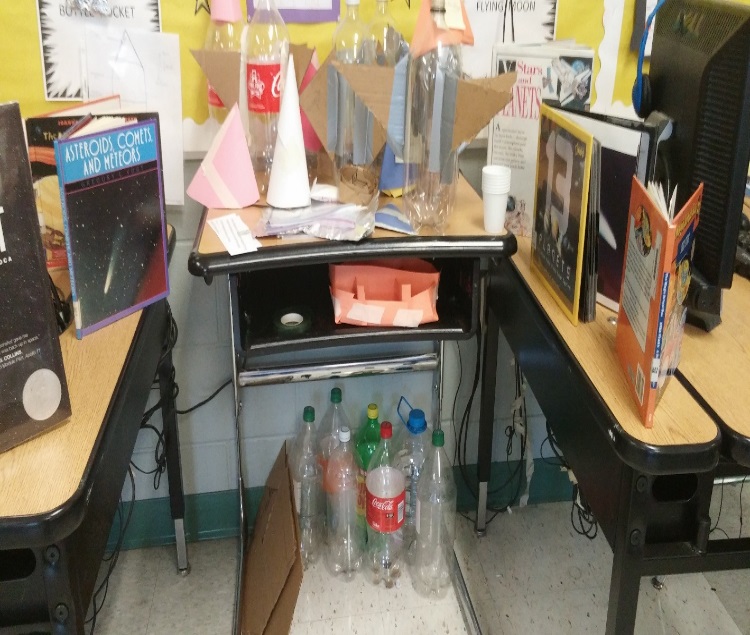 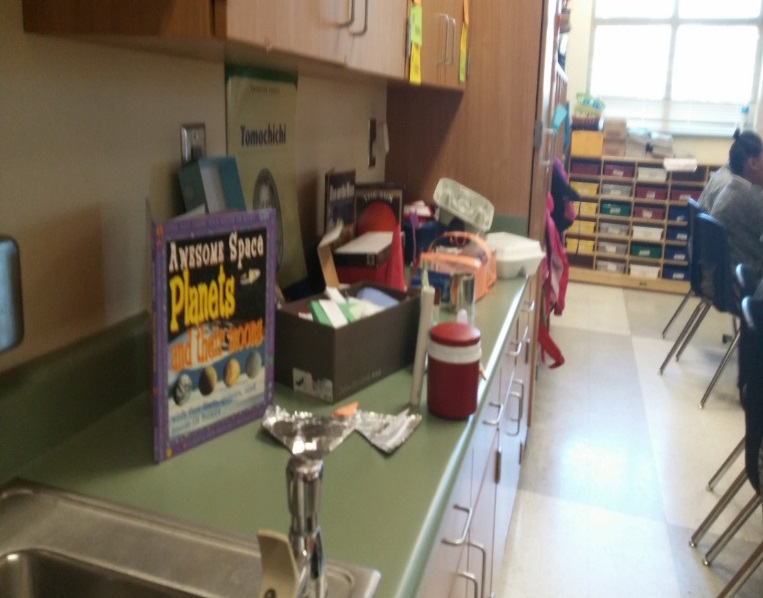 All members of the group are expected to share in the presentation.